Antimicrobial therapy
Dr Hamed Al-Zoubi
Department of Microbiology / Faculty of Medicine / Mutah University
> Antibiotics: natural products derived from soil bacteria and fungi
Examples:
 Penicillin from penicillin notatum mould (Alexander Fleming)

> Semisynthetic agents: Natural compounds that have been chemically modified to increase its activity and improve pharmacokinetics
Examples:
Cephalosporins and Carbapenems.
> Synthetic chemicals:
Examples
Trimethoprim and linezolid, quinolones are

Antibiotics are loosely applied to all antibacterial agent

Terms related to antibiotics use:
Synergism
Broad vs narrow spectrum
Emperical use?
Selective toxicity
Static vs cidal (MIC vs MLC)
Basic principles:
Selective toxicity: Kill or inhibit the growth of microorganism without harming human tissue.

Bactericidal VS bacteriostatic  
Bactericidal: minimum lethal concentration (MLC)
Bacteriostatic: minimum inhibitory concentration(MIC

Some infections such as infective endocarditis, meningitis or immunocompromised patients > Bactericidal is a must
Bacteriostatic allows for natural immunity to deal with the microbe (Antibodies, Phagocytosis etc)
Bactericidial may lead to release of toxins and microbial contents leading to subsequent illness and inflammatory responses.
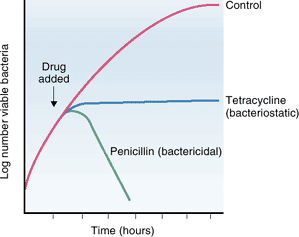 Indications for use / to avoid abuse
1. Treat infections empirically / culture sensitivity.
2. Prophylaxis / limited situations.

Abuse: 
Side effects
Resistance
Cost-effectivness
Route of administration:
Nature of infection
Bioavailability and therapeutic index or window
Tissue penetration, excretion, pharmacokinetics

Precautions:
>History of hypersensitivity
>Impaired liver and kidney functions
>Pregnancy, breastfeeding and children
Target of antibacterial agents
Cell wall: Peptidoglycan
Protein synthesis: Ribosome 70S vs 80S
Folate synthesis: Bacteria manufacture its own folates while human obtain it in food
Nucleic acid synthesis
Other sites such as bacterial cell membrane
Inhibition of cell wall synthesis
Most bacteria possess a cell wall to protect from osmotic pressures

Microbe divides – needs to create a new cell wall
Interrupt this leads to new microbes being susceptible to external influences
Cell ruptures  Microbe death

E.g. Penicillins, cephalosporins, vancomycin and bacitracin
Inhibition of  microbial protein synthesis
Act at site of protein synthesis (ribosome)

E.g.
Tetracyclines (static)
chloramphenicol (static)
aminoglycosides (cidal)
macrolides (static), e.g. erythromycin,
clindamycin (static).
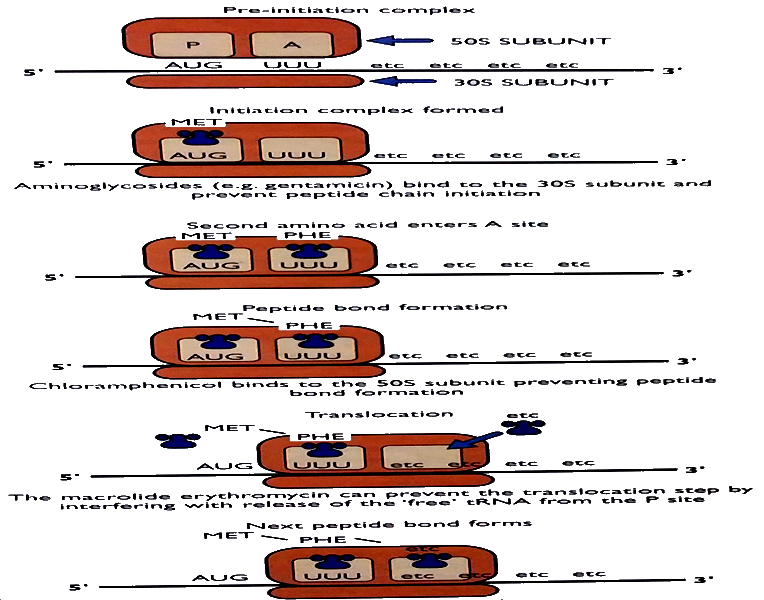 Inhibition of folates synthesis
E.g. Sulphonamides, Trimethoprim (static)
Available as combination, Co-trimoxazole, or separately
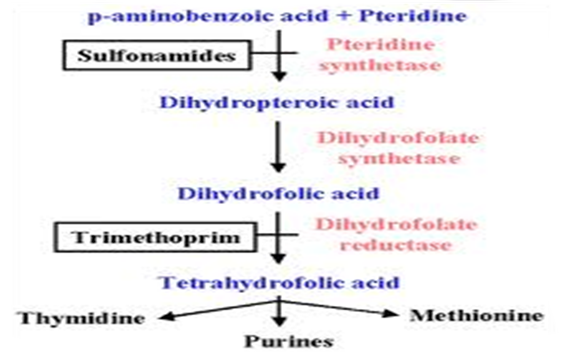 Inhibition of nucleic acid synthesis and function
A. Inhibitors of RNA Synthesis and Function
Rifampicin (bactericidal)
1. Mode of action 
These antimicrobials bind to DNA-dependent RNA polymerase and inhibit initiation of mRNA synthesis

2. Spectrum of activity 
They are wide spectrum antibiotics but are used most commonly in the treatment of tuberculosis and MRSA

3. Combination therapy
Since resistance is common, rifampin is usually used in combination therapy
Inhibition of nucleic acid synthesis and function
B. Inhibitors of DNA synthesis and function 
Quinolones - nalidixic acid, ciprofloxacin, oxolinic acid (bactericidal)

 Mode of action These antimicrobials bind to the A subunit of DNA gyrase (topoisomerase) and prevent supercoiling of DNA, thereby inhibiting DNA synthesis.
Resistance
Types and terms:
Intrinsic or inherent: no target site or cell wall is impermeable to antibiotics as in gram negative bacteria (vancomycin is too big to cross the cell wall)
Acquired resistance: Selection of resistant bacteria by antibiotics 
Common in areas of heavy antibiotic misuse e.g hospitals
The resistance is initially emerged by genetic process then selected by antibiotics.
Cross resistance: Resistance to one member of a family will result in resistance or decreased susceptibility to other members within the same family e.g. fluroquinolones
Multi-resistance: Resistance to more than one antibacterial
usually acquired by separate mechanisms
Genetics of resistance:
Chromosomal mutations
Genetic transfer
Mechanism or resistance
1. Decreased accumulation:
Decreased permeability secondary to porins mutations
Increased efflux (pumping out the antibacterial using expressed efflux pump)
2. Modification of the target:
Sequence mutation: leading to target alteration
E.g. in pneumococcus resistance to penicillins >
Target bypass: Supplementary enzymes will do the same target function but without binding to the antibacterial agent 
E.g. Meticillin resistant staph aureus MRSA (PBP2 coded by mec A gene)
Target hyperproduction: More drug is needed to inactivate the target
Mechanism or resistance
3.Inactivation of the antibacterial agent:

β lactamase is an enzyme produced by the bacteria 
This enzyme will destroy the β- lactam ring (this is an essential ring in penicillins and cephalosporins) leading to 
inactivation of the antibacterial agent
		
> Some types of bacteria produce a β- lactamase with a wide range of activity (ESBLs)

Acetylating, adenylating and phosphorylating enzymes:
Produced by bacteria (gram negative bacteria) and cause resistance to aminoglycosides and chloramphenicol
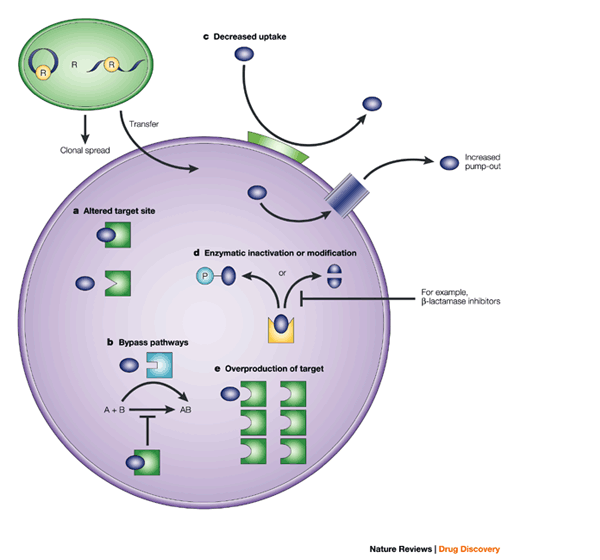 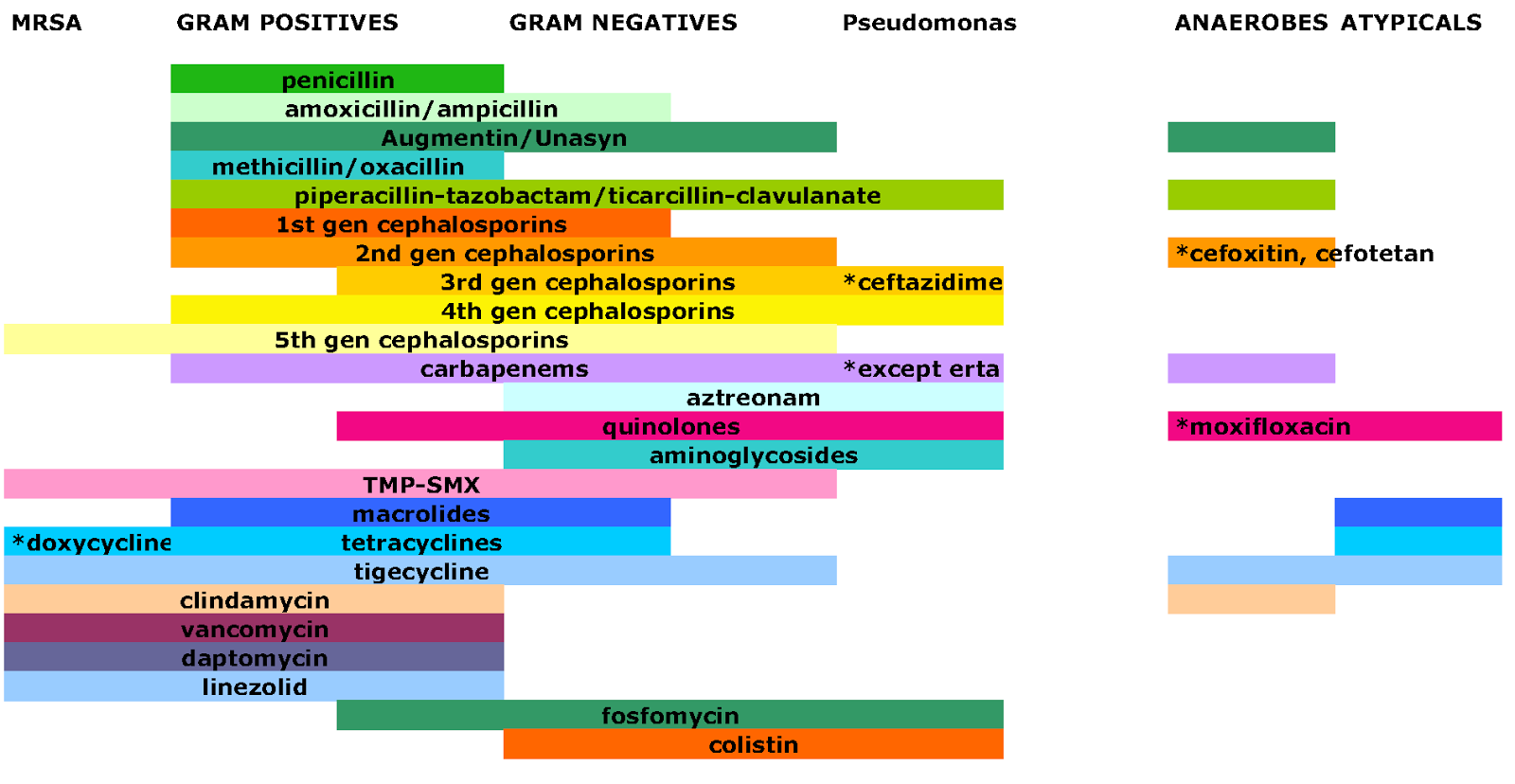 The End